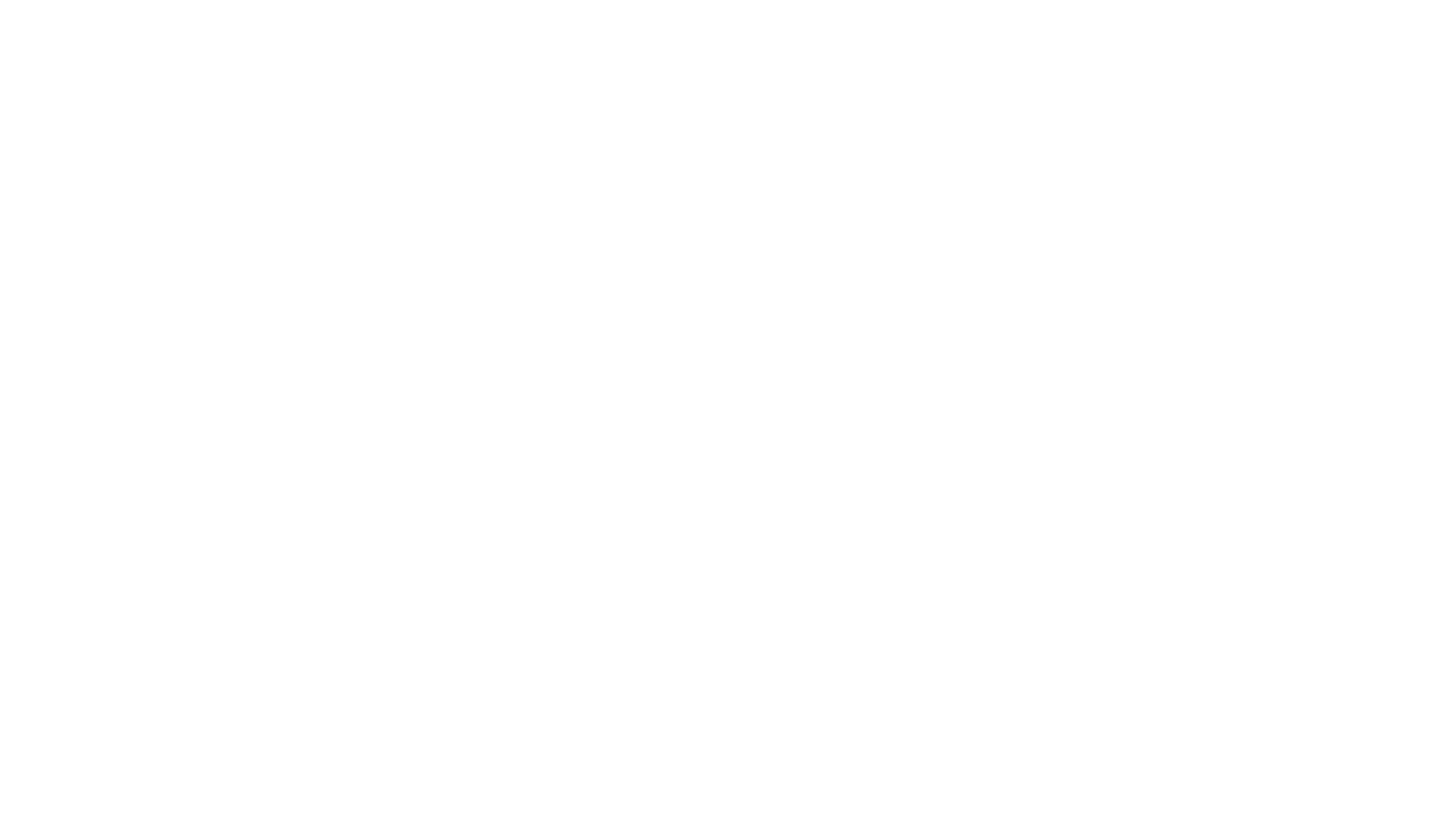 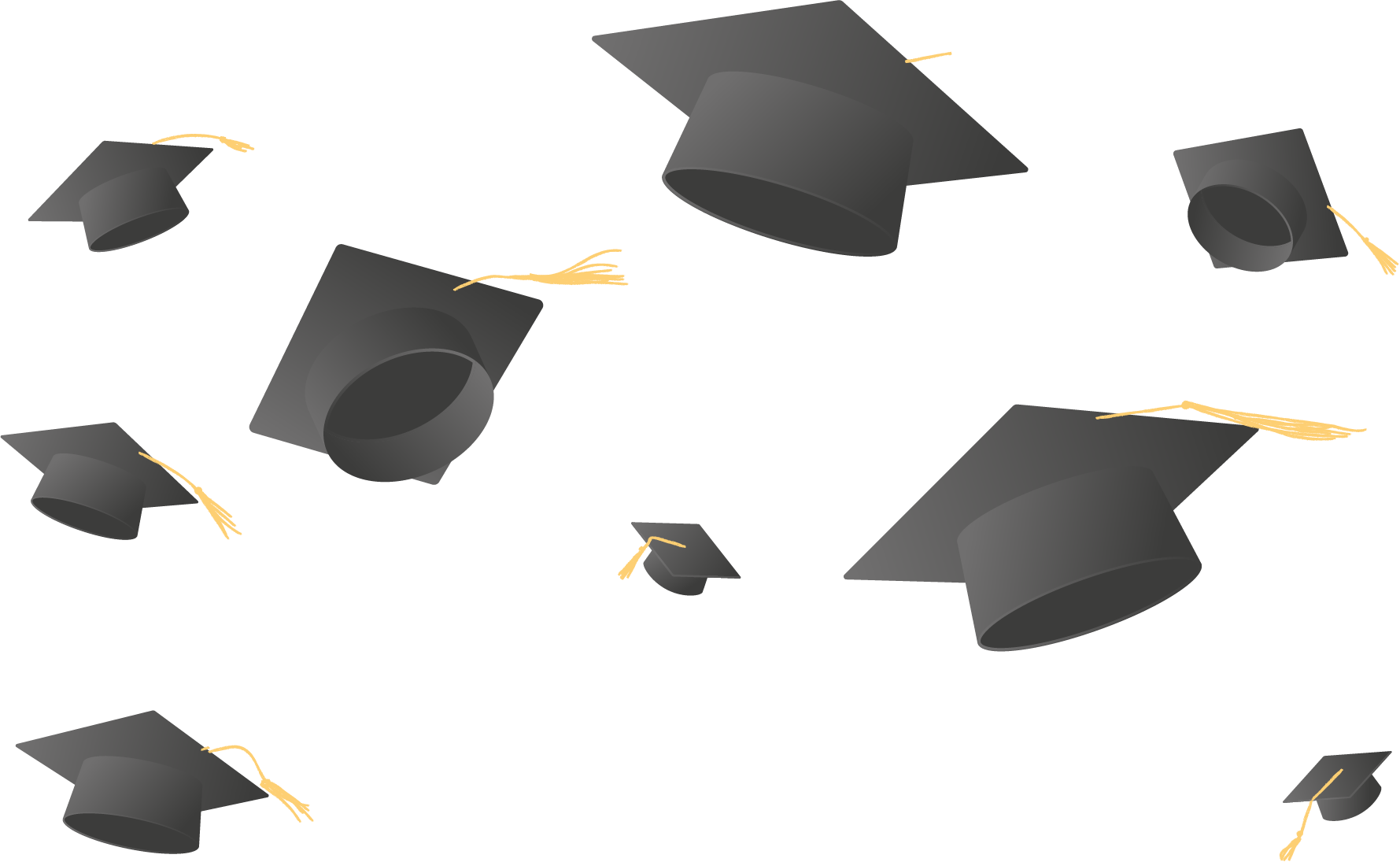 Join us for a
GRADUATION
PARTY
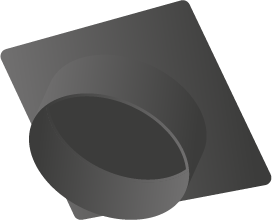 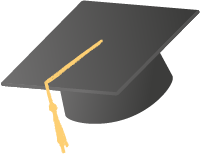 in honor of Mira
Class of 2022 Eastlake High
SATURDAY SEPTEMBER 16 6PM - 10PM
4567 Main St Centerville